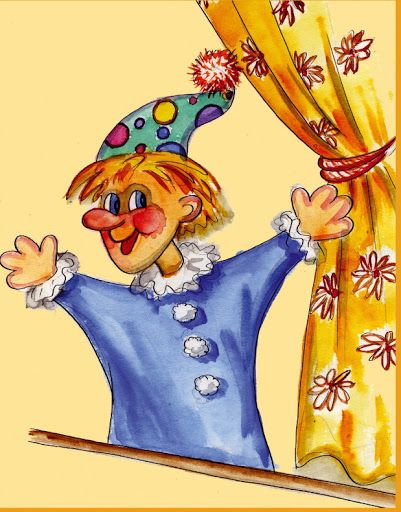 14 декабря               в 15:15.
Открытое занятие Театральной студии
МАСТЕР-КЛАСС по созданию театра ДОМА.

Музыкальный зал МАДОУ №555